Организация учебного процесса на уроках биологии с использованием технологии смешанного обучения
«Смешанное обучение — это образовательный подход, совмещающий обучение с участием учителя (лицом-к- лицу) с онлайн-обучением и предполагающий элементы самостоятельного контроля учеником пути, времени, места и темпа обучения, а также интеграцию опыта обучения с учителем и онлайн».
Впервые основные принципы смешанного обучения применялись ещё в шестидесятых годах XX века в корпоративном и высшем образовании, но сам термин был впервые использован в 1999 г., когда американский Интерактивный Учебный Центр начал выпуск программного обеспечения, предназначенного для преподавания через Интернет.
модели смешанного обучения
Автономная группа
Смена рабочих зон
Перевёрнутый класс
Автономная группаКласс делится на группы, в одной из которых основное обучение ведётся онлайн, а очный компонент используется для консультирования — группового или индивидуального. Возможен перенос зоны онлайн-обучения в компьютерный класс. В этом случае понадобится ассистент (тьютор), который бы наблюдал за автономной группой.
Смена рабочих зон  Необходимо перестраивать пространство класса — выделить и оформить рабочие зоны. Одна из зон — зона работы онлайн. Другие зоны — на усмотрение учителя, например, зона групповой работы, зона работы с учителем и т.д. Учащиеся делятся на группы и по кругу переходят из зоны в зону через определенные промежуткивремени.
Перевёрнутый класс В данном случае ни специального зонирования, ни специальных требований к организации учебной деятельности нет, так как в классе реализуется очный компонент смешанного обучения, а онлайн-обучение происходит дома в режиме самостоятельной работы на компьютере.
Урок «открытия» новых знаний в 8 классе по теме: « Внутренняя среда организма. Кровь»
https://infourok.ru/videouroki/211
1. Внутреннюю среду организма образуют:
А) полости тела;				В) внутренние органы;
Б) кровь, лимфа, тканевая жидкость;		Г) ткани, образующие внутренние органы.
 
2. Кровь – разновидность ткани:
А) соединительной;		                                         В) эпителиальной.
Б)  мышечной;                                                                              Г) нервной.

3.Функции эритроцитов:
А) участие в свертывании крови;			В) перенос кислорода;
Б) обезвреживание бактерий;			Г) выработка антител.
 
4. Клетки крови, способные вырабатывать антитела:
А. Лейкоциты
Б. Тромбоциты
В. Лимфоциты
 
5.При малокровии (анемии) в крови уменьшается содержание:
А) тромбоцитов;				В) плазмы;
Б) эритроцитов;				Г) лимфоцитов.
 
6.Невосприимчивость организма к какой-либо инфекции – это:
А) малокровие;				В) гемофилия;
Б) фагоцитоз;				Г) иммунитет.
 
7. Какую функцию выполняют лейкоциты?:
А) уничтожают чужеродные тела;		                    В) участие в свертывании крови;
Б) транспорт газов;			                    Г) подходят все указанные функции.
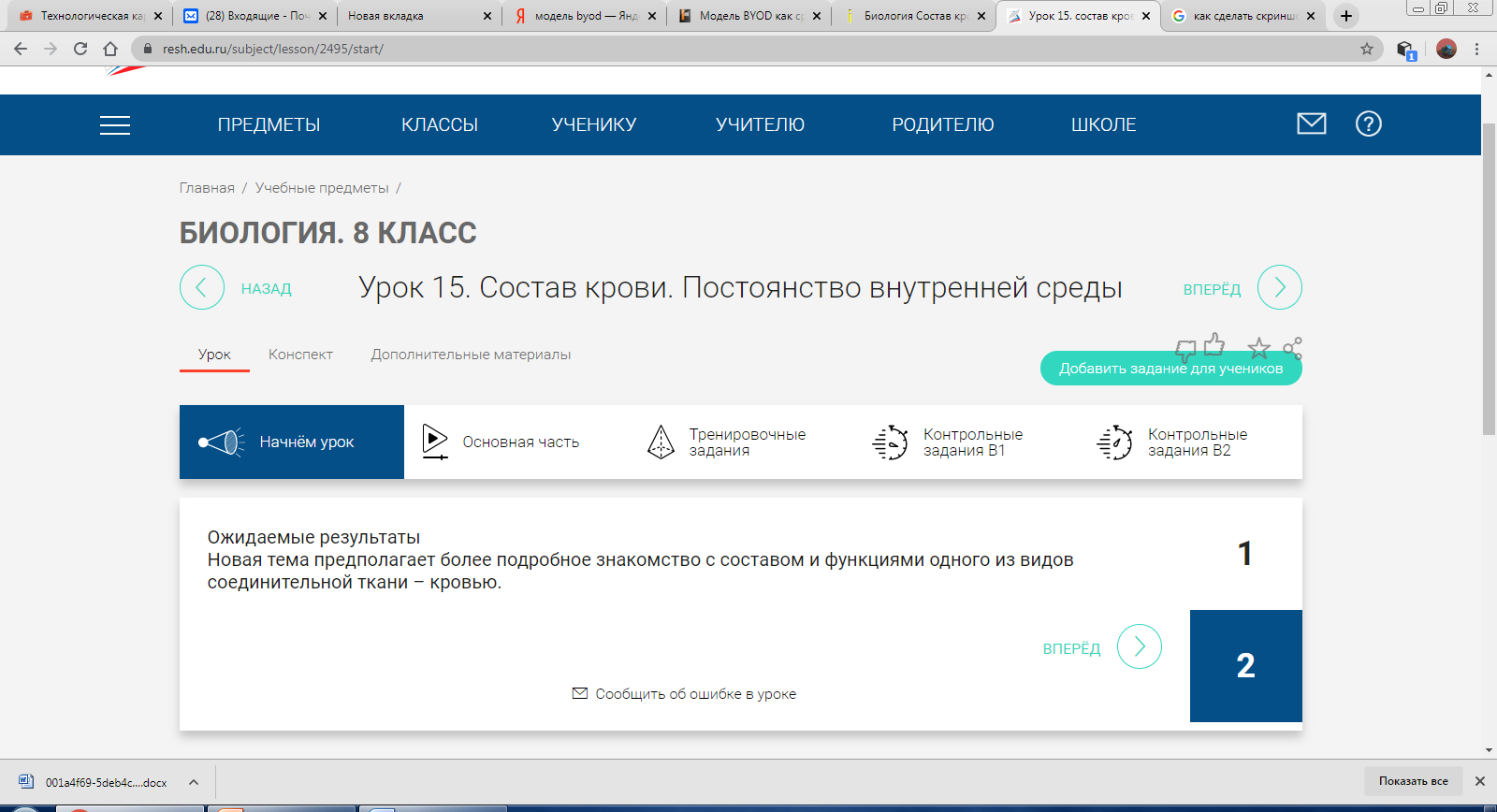 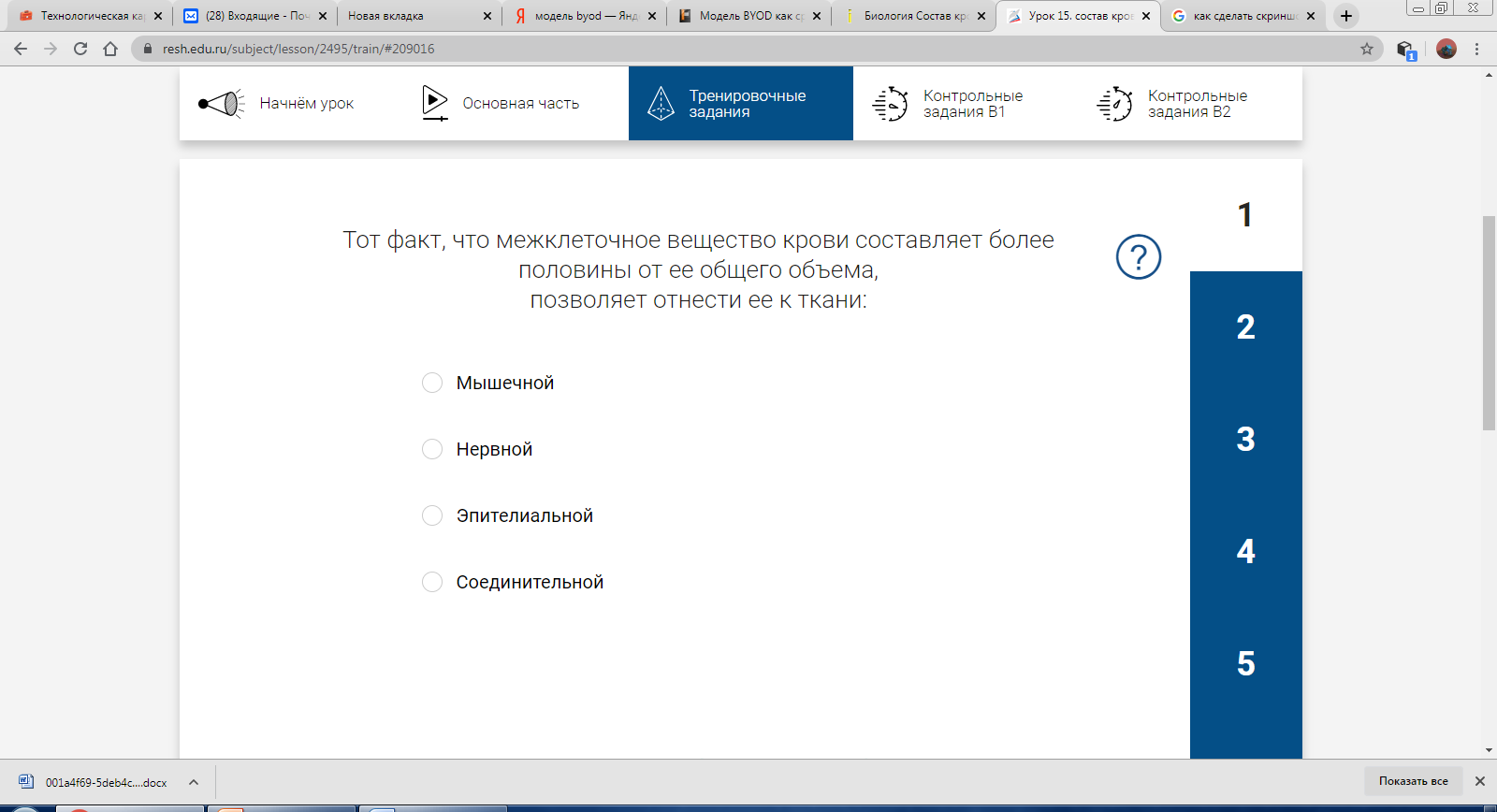 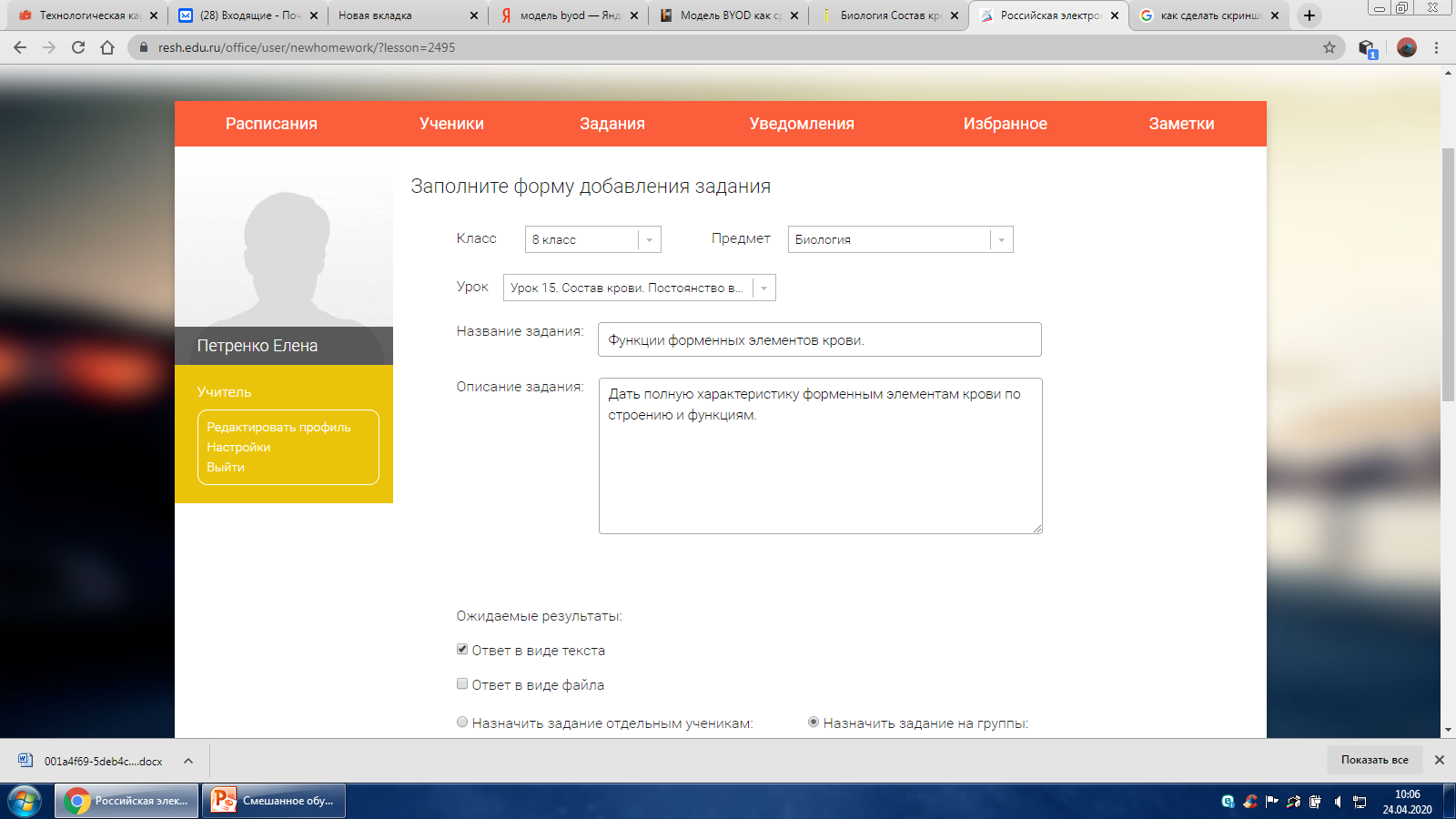 https://infourok.ru/videouroki/212
Разноуровневые задания
1. Изучить материал (//infourok.ru/videouroki/212), составить в тетради биологический словарь;
 2. Приготовить сообщение о  внутренней среде организма;

3. Составить опорный конспект по теме.
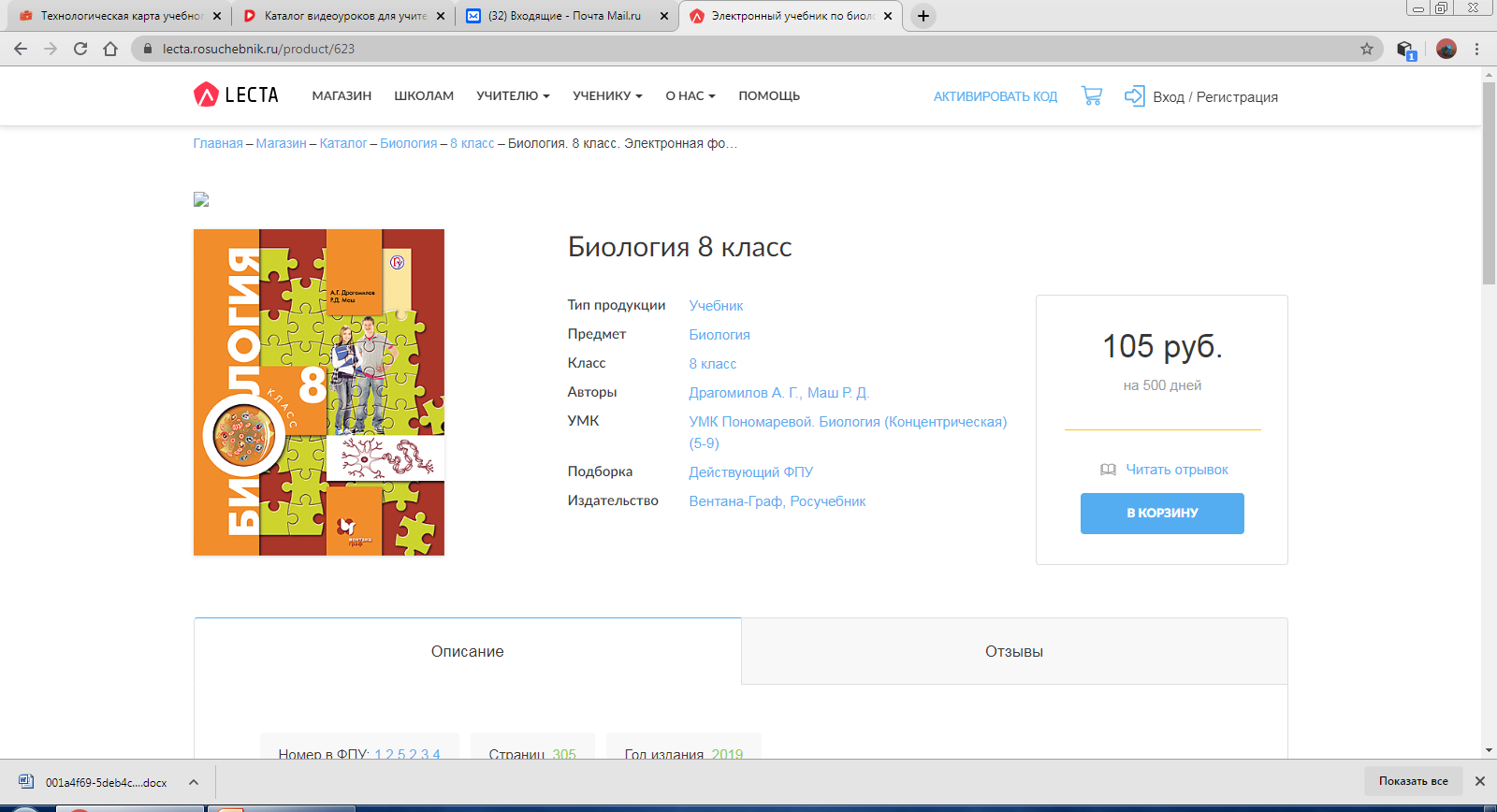 Работа с ЭФУ
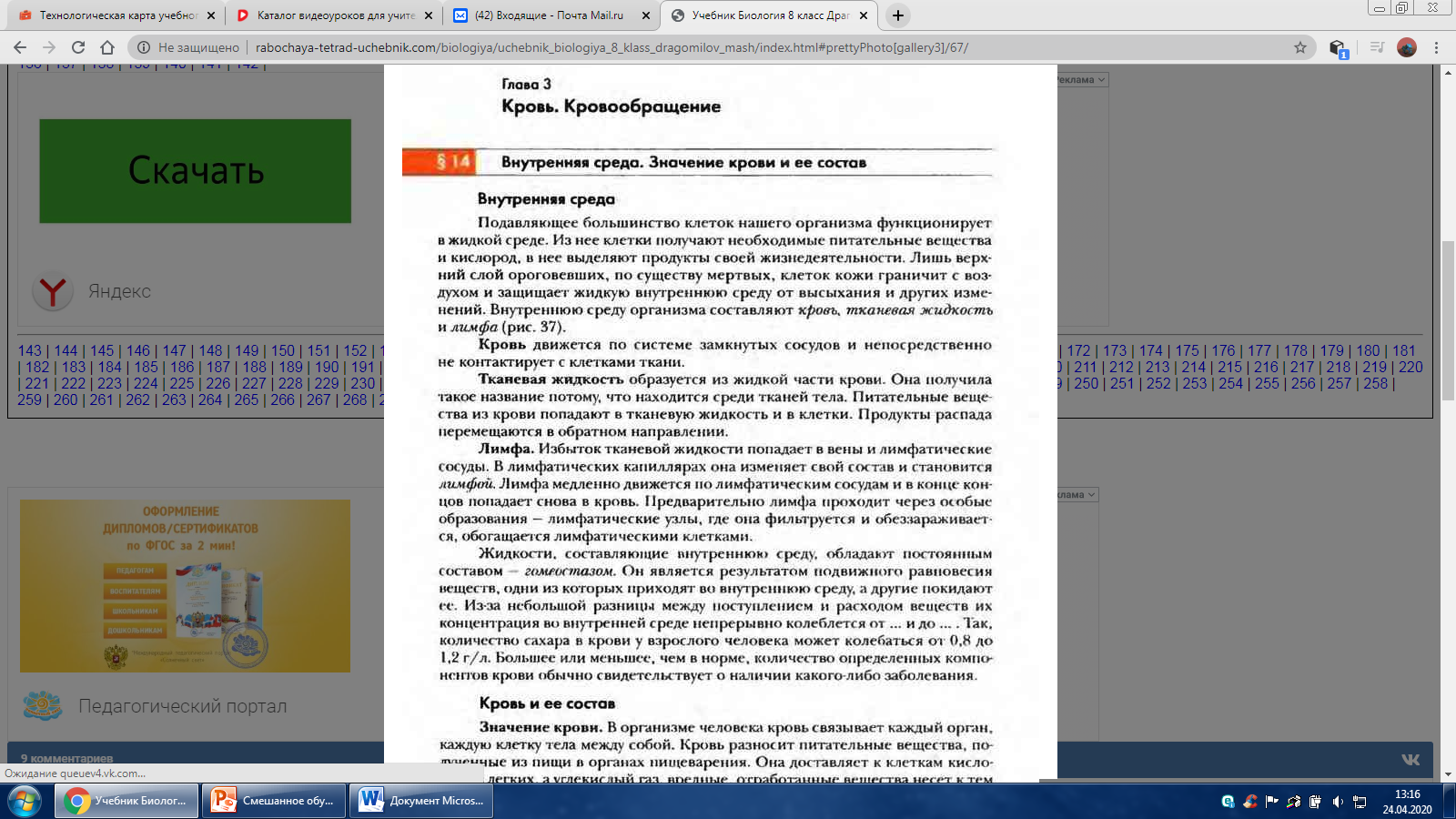 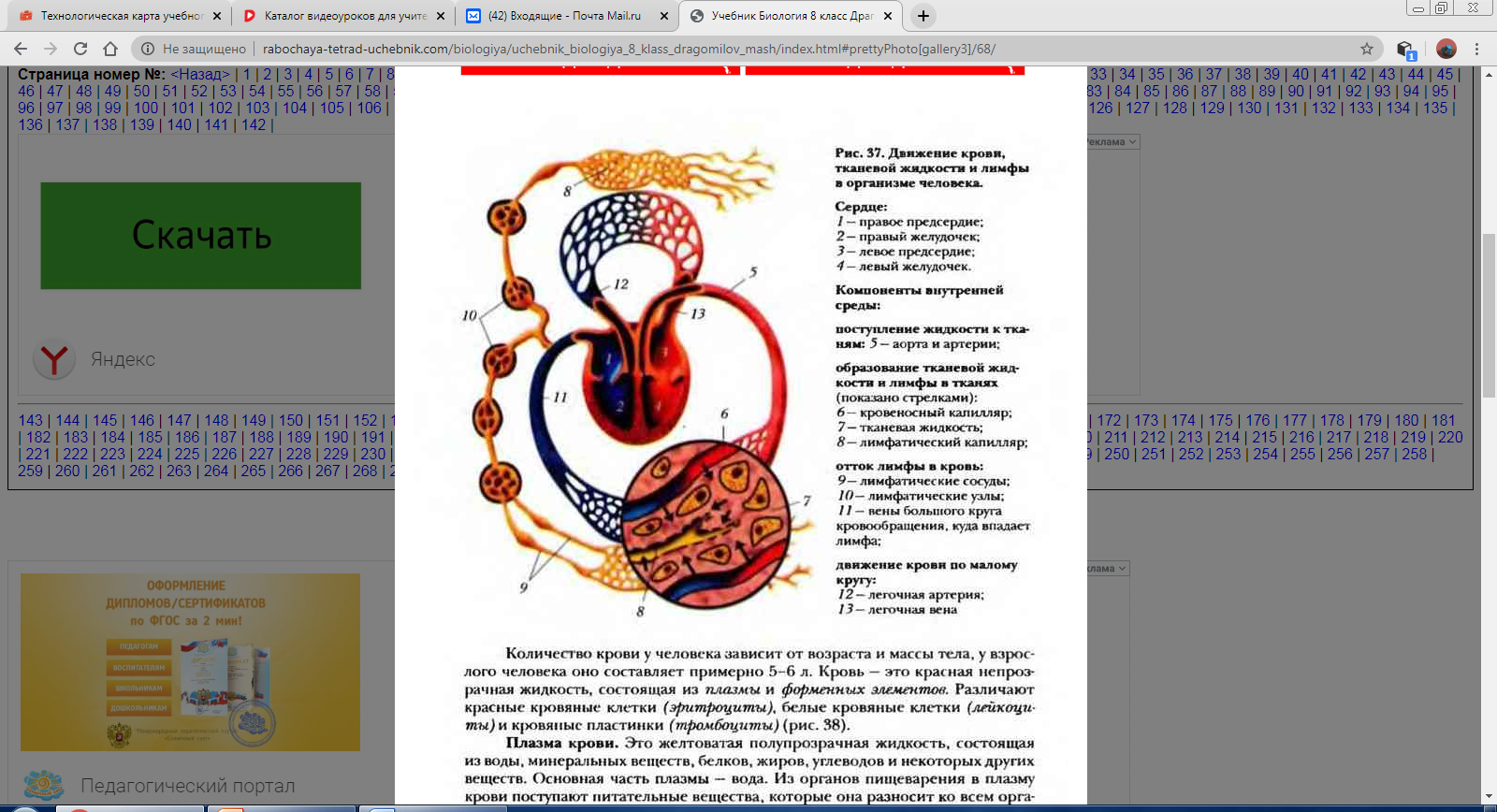 Представление результатов исследовательской работы
Домашнее задание на МЭО (интернет-урок 2. Задания с открытым ответом. Готовимся к ОГЭ/ЕГЭ)
Преимущества смешанного обучения
способность к комплексному решению проблем, учёту всех аспектов решаемой задачи;
критическое мышление, способность выбора достоверных источников данных и отбора информации, которая действительно необходима для решения проблемы;
креативность, способность творчески переосмыслить имеющуюся информацию, синтезировать новые идеи и решения;
командная работа, умение продуктивно взаимодействовать с другими людьми, искать единомышленников и создавать команды;
умение принимать решения и нести за них ответственность;
Трудности внедрения смешанного обучения:
недостаточная ИКТ-грамотность, зависимость от техники, широкополосного Интернета, устойчивости онлайн режима и безлимитных тарифов; 

 модернизация пространства классных комнат (например, зонирование пространства при использовании модели «смена рабочих зон», оснащение кабинетов
    компьютерами, мобильными устройствами для
    учащихся).
Требования предъявляемые к учителю:
1. Большие временные затраты;
2. Учитель уходит от роли транслятора к роли тьютора;
3. Учитель должен научиться работать в учебной среде, в которой нет границ между средой классной комнаты и онлайн-средой;
4. Повышение ИКТ-компетентности.
Спасибо за внимание!
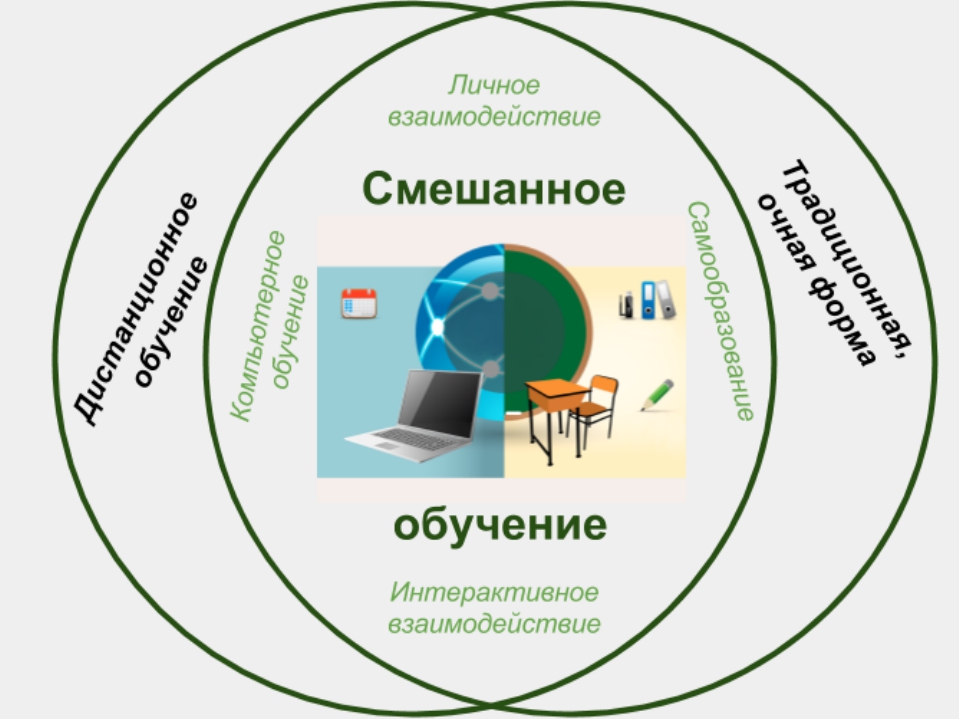